CZECH TECHNICAL UNIVERSITY IN PRAGUE
Faculty of Transportation Sciences
Department of Transportation Systems
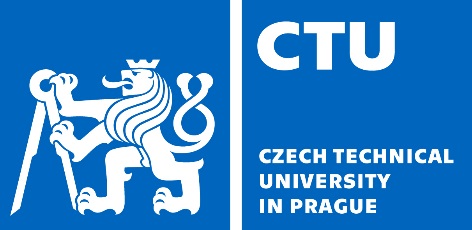 Conditions and tips for successful completion of the course 12SDK
Erasmus group
2019/2020
Petr Šatra, MSc
Conditions of course completion
Defined in the following document
Placed on the course web page
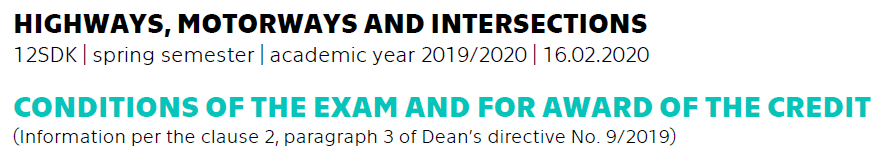 Extract 
The attendance to lectures is not compulsory
The attendance to exercise is not enforced, but recorded
Study material will be available here:
http://k612.fd.cvut.cz/predmety/12SDK/English
Pick up your assignment paper No. 1 till 05.03.2020
Both task No. 1 and task No. 2 (junction design) need to be submitted and approved in order to get credit
You need to get the credit prior you can take the test (the examination period is from 25.05. to 26.06.2020)
Task No. 1 (road design project) must be completed and fully approved before 26.06.2020
Credit can be awarded till 20.09.2020
Last chance test will be on the beginning of September
Possibility to get some bonus 
Feedback wanted!
Continuous improvement of the course wanted!
Every misused term in the lectures/exercise texts shall be corrected and you can help
You can get one extra point for every corrected misused term in the texts
Proposed term must be supported by reliable source allowing to decide on regional use (UK/US English) 
Extra points can only help regain points lost on low quality of the test, not the assignment
Specifications of the lecturer
Name: Ing. Petr Šatra
Consultation hours: Thursday in and after the class
You will be informed later about possibility of consultation meetings outside the Faculty
Students with timely arrival to class will be prioritized during consultations
Specifications of email communication
Consultation via email
Email: satrapet@fd.cvut.cz
I am not able to guarantee timely answer
I do accept only easy to open attachment formats such doc. ,xls., jpg., pdf. etc.
It is not possible to consult the Part No. 1 via email
Only for specific question, not for the questions like: “Is it OK like that?” or “Can it looks like this?”
Please, try to stick to just one email thread during all our email communication, in order to see the history
How to get the software
Go to web page:
https://www.autodesk.com/education/home
Go to “Free software”
Than go to “View all products”
Choose: Civil 3D 
Create an account using CTU e-mail address
Download and install the software
Already known teaching cancelations
19. and 26. March 2020 – I am attending conference ETIC in Malaysia – no class




30. April 2020 – “Deans Day”
But we will have the class anyway!!!
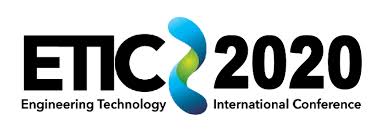 Good luck! 